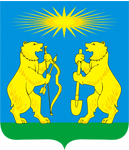 Северо-Енисейский район
Бюджет для гражданк проекту решения Северо-Енисейского районного Совета депутатов «О бюджете Северо-Енисейского района на 2019 год и плановый период 2020-2021 года»Том 2
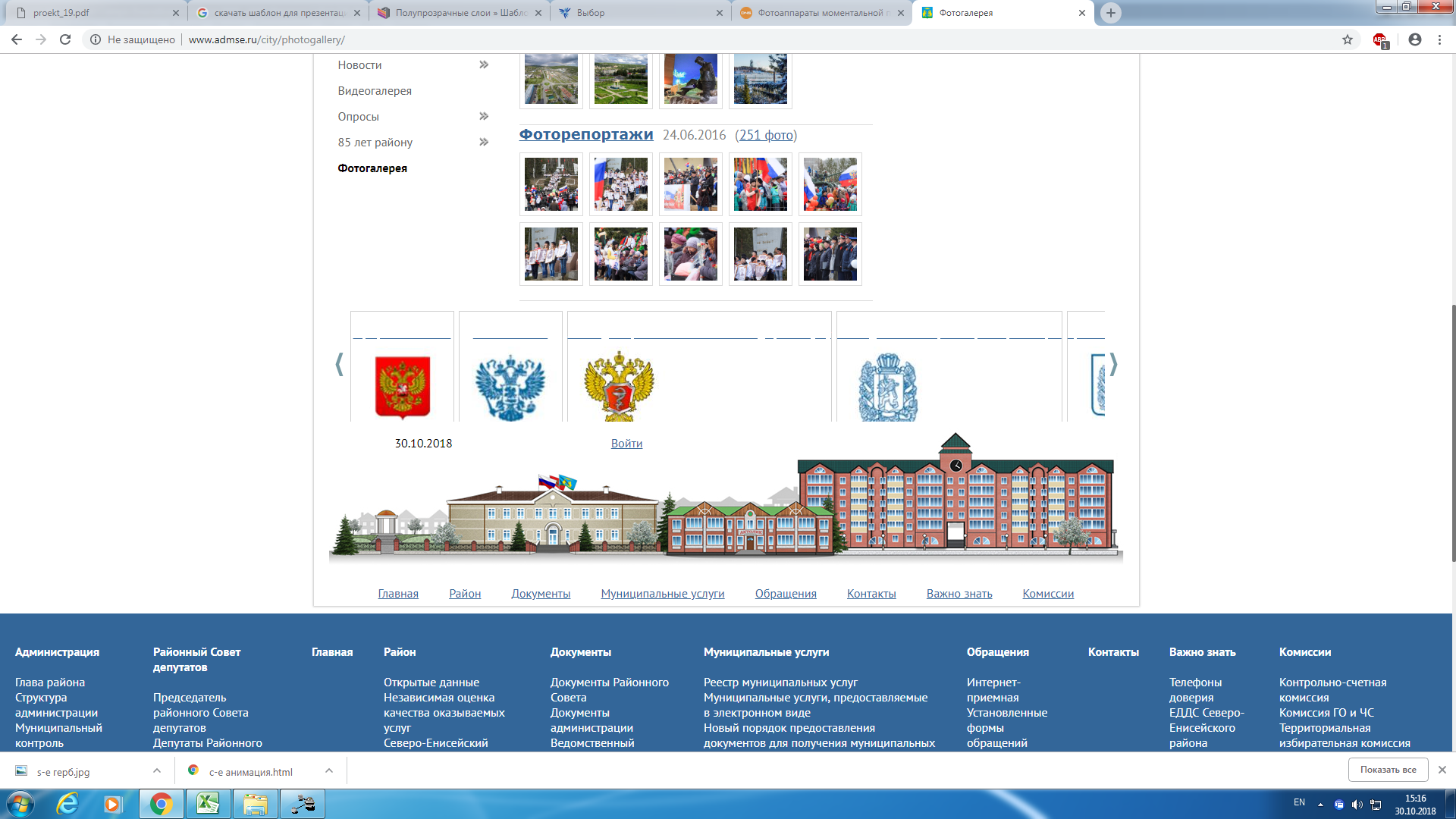 гп Северо – Енисейский
2018
Золотодобывающая промышленность является определяющей в социально-экономическом развитии района и составляет более 96% прироста всего промышленного производства. 

Северо-Енисейский район является не только центром золотодобычи Красноярского края, но и центром развития инновационных технологий добычи золота и обеспечивает 88% добычи золота в Красноярском крае и около 20% всей золотодобычи России.
Основные показатели прогноза социально-экономического развития Северо-Енисейского района
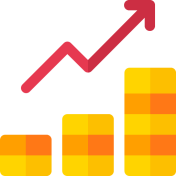 Площадь Северо-Енисейского района – 47,3 тыс. кв. км
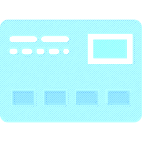 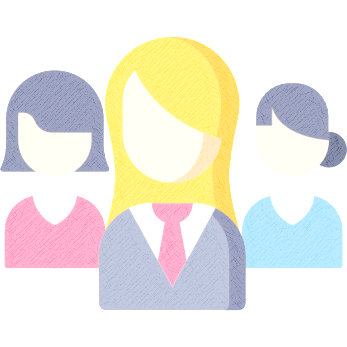 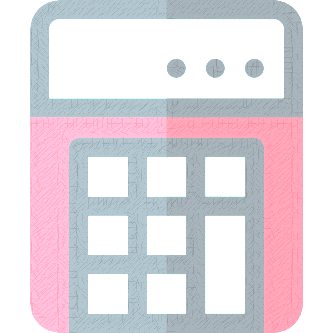 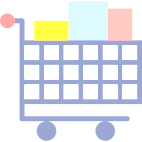 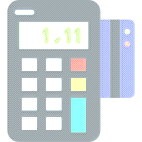 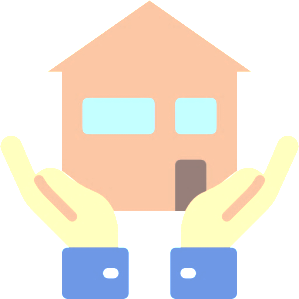 Минимальный размер оплаты труда в Северо-Енисейском районе
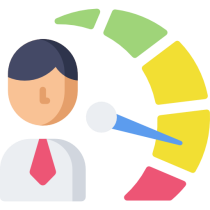 С 01.01.2017 по 31.12.2017 действовало  Региональное соглашение о минимальной заработной плате в Красноярском крае от 23.12.2016, которое установило  размер МРОТ для  Северо-Енисейского района в 2017 году в размере 15 515 рублей, 
   С 01.07.2016 по 01.07.2017 размер МРОТ, установленный Федеральным законом от 19.06.2000 № 82-ФЗ «О минимальном размере оплаты труда»  (далее - Федеральный закон от 19.06.2000 № 82-ФЗ) составлял 7500 рублей, по результатам сложившейся в Северо-Енисейском районе судебной практики размер МРОТ в Северо-Енисейском районе   составлял 17 250 рублей.   
    В Положении об оплате труда работников муниципальных учреждений Северо-Енисейского района, утвержденном решением Северо-Енисейского районного Совета депутатов от 10.02.2017 № 245-20, для целей расчета МРОТ размер заработной платы в Северо-Енисейском районе с 01.01.2017 составлял 15 515 рублей. 
      С 01.07.2017 по 31.12.2017 размер МРОТ, установленный Федеральным законом от 19.06.2000 № 82-ФЗ составлял 7800 рублей, по результатам сложившейся в Северо-Енисейском районе судебной практики размер МРОТ в Северо-Енисейском районе   составлял 17 940 рублей.   
     На 2018 год Региональное соглашение о минимальной заработной плате в Красноярском крае не заключалось. 
     07.12.2017 принято Постановление Конституционного суда по делу «О проверке конституционности положений статьи 129, частей первой и третьей статьи 133, частей первой, второй, третьей, четвертой и одиннадцатой статьи 133.1 Трудового кодекса Российской Федерации в связи с жалобой граждан В.С. Григорьевой, О.Л. Дейдей, Н.А. Капуриной и И.Я. Кураш» от 07.12.2017 № 38-П (вступило в силу с момента провозглашения), в котором сделан вывод о том, что заработная плата работников организаций, расположенных в районах Крайнего Севера и приравненных к ним местностях, должна быть определена в размере не менее минимального размера оплаты труда, после чего к ней должны быть начислены районный коэффициент и процентная надбавка за работу в районах Крайнего Севера и приравненных к ним местностях (далее – Постановление от 07.12.2017 № 38-П).
В целях реализации единого подхода к системам оплаты труда муниципальных учреждений Красноярского края, определенного в Законе Красноярского края от 29.10.2009 № 9-3864 «О системах оплаты труда работников краевых государственных учреждений» органы местного самоуправления в своих муниципальных правовых актах закрепили размер  заработной платы  для целей расчета региональной выплаты. 

     С 01.01.2018 по 31.08.2018 размер  заработной платы  для целей расчета региональной выплаты в Северо-Енисейском районе - 16 136 рублей.
     С 01.01.2018 по 30.04.2018 размер МРОТ, установленный Федеральным законом от 19.06.2000 № 82-ФЗ составил  9489 рублей, с учетом Постановления от 07.12.2017 № 38-П, сложившейся в Северо-Енисейском районе судебной практики – 21 824,70 рублей.
     С 01.05.2018 по 31.12.2018 размер МРОТ, установленный Федеральным законом от 19.06.2000 № 82-ФЗ составил  11 163 рубля, с учетом Постановления от 07.12.2017 № 38-П, сложившейся в Северо-Енисейском районе судебной практики – 25 674,90 рублей.
     С 01.09.2018 по 31.12.2018 действует Положение об оплате труда работников муниципальных учреждений Северо-Енисейского района, утвержденное решением Северо-Енисейского районного Совета депутатов от 10.02.2017 № 245-20 (в редакции решения от 09.07.2018 № 468-40), в котором для целей расчета региональной выплаты размер заработной платы в Северо-Енисейском районе составляет 25 675 рублей.
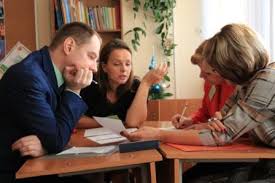 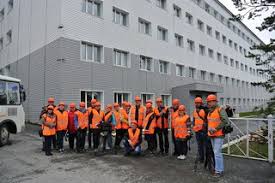 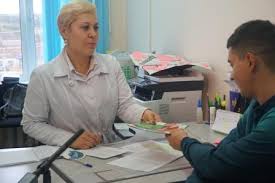 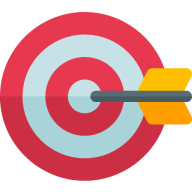 Основные параметры бюджета района на 2019 – 2021 годы
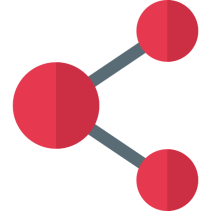 Цель бюджетной политики – сохранение устойчивости бюджета района и безусловное исполнение принятых обязательств наиболее эффективным способом.
млн. рублей
Реализация Указа Президента РФ от 07.05.2018 № 204
Цель:
Осуществление прорывного научно-технологического и социально-экономического развития Российской Федерации, увеличение численности населения страны, повышение уровня жизни граждан, создание комфортных условий для их проживания, а также условий и возможностей для самореализации и раскрытия таланта каждого человека!
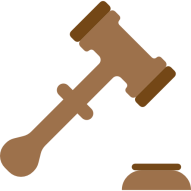 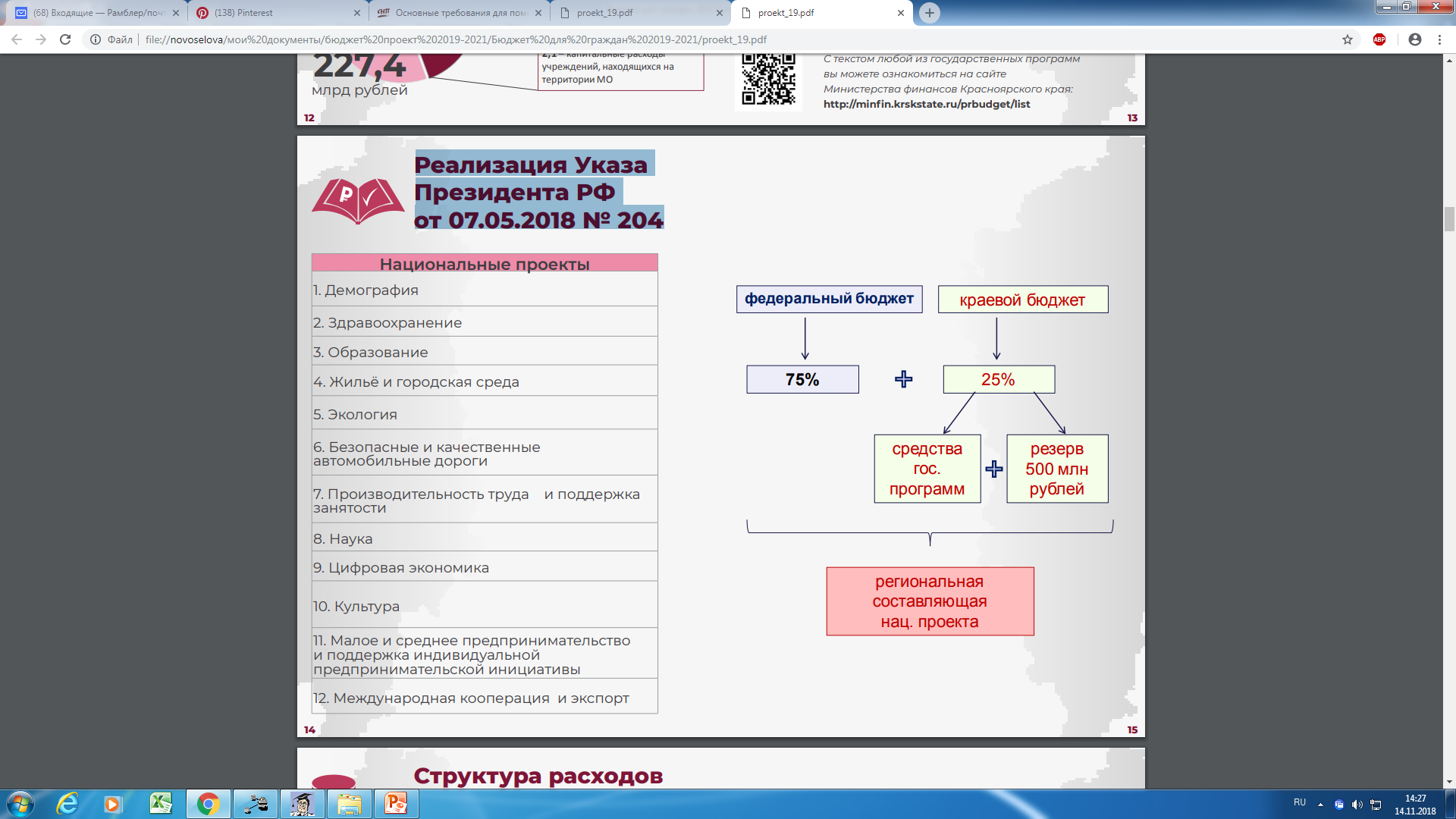 бюджет района
Характеристика собственных доходов бюджета района на 2019 год
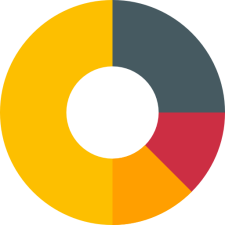 тыс. рублей
Динамика налоговых доходов
Налоговые и неналоговые доходы 1 234 784,1
Межбюджетные трансферты
607 990,4
Динамика неналоговых доходов
87,8%  налоговых поступлений в бюджет  района формируется за счет крупнейших и основных налогоплательщиков золотодобывающей отрасли
АО «Полюс Красноярск»
ООО «Соврудник»
ООО АС «Прииск Дражный»
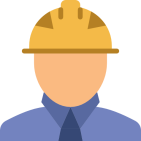 Налог на прибыль организаций в соответствии со ст. 284 Налогового кодекса РФ взимается по ставке 20%
Налог на прибыль организаций по ставке 20%, тыс. рублей
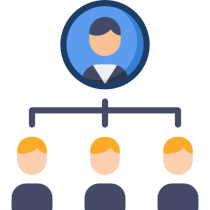 С 2017 года по настоящее время
3%
95%
17%
5%
В 2016 году
2%
95%
18%
5%
В 2015 году
2%
90%
18%
10%
НАЛОГ НА ИМУЩЕСТВО ФИЗИЧЕСКИХ ЛИЦстарый налог по новому
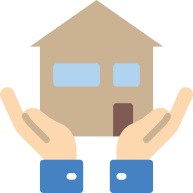 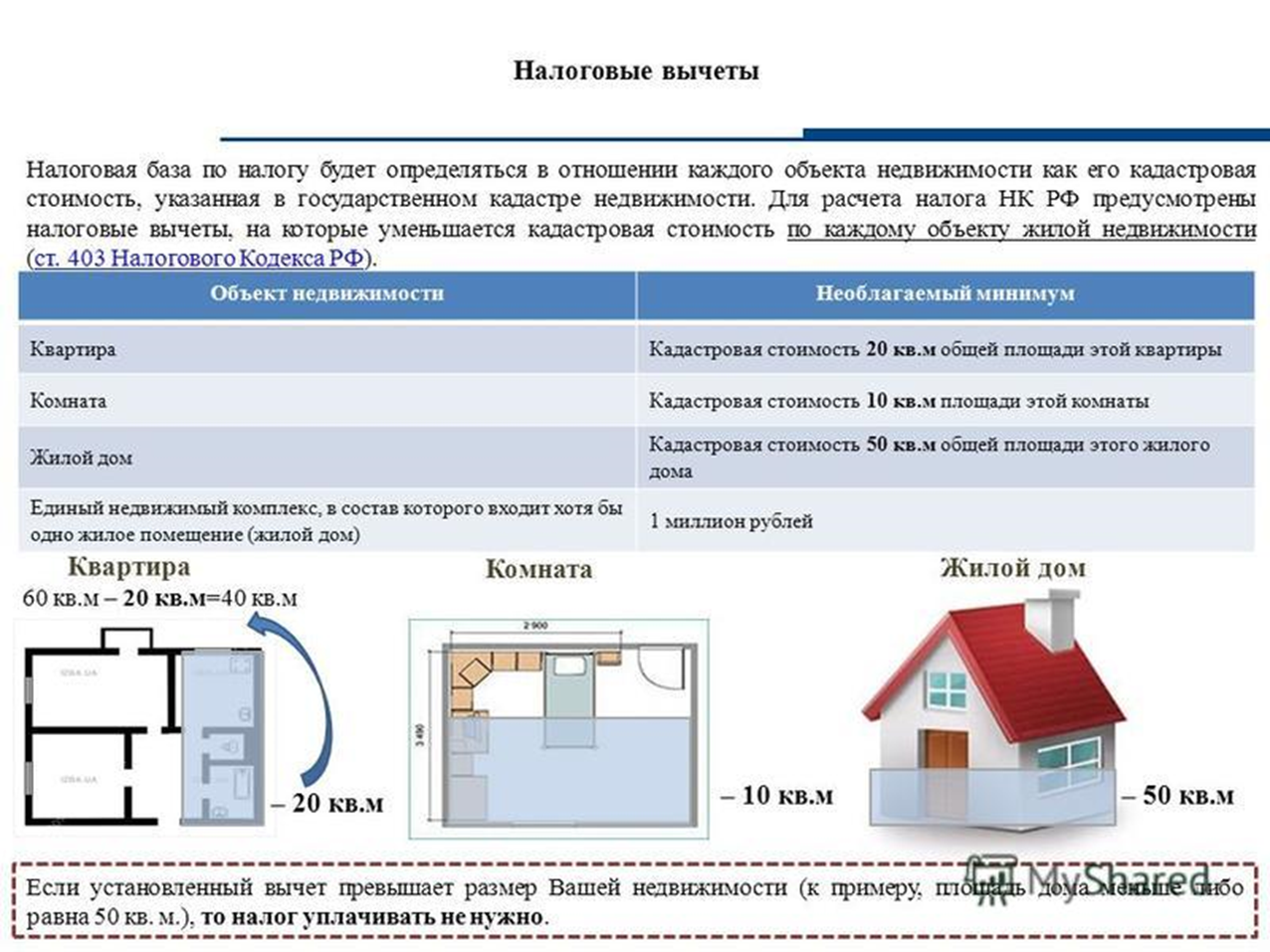 НАЛОГ НА ИМУЩЕСТВО ФИЗИЧЕСКИХ ЛИЦСОХРАНЕНИЕ СТАРЫХ И ВВЕДЕНИЕ НОВЫХ НАЛОГОВЫХ ЛЬГОТ
ОБЪЕКТ НЕДВИЖИМОСТИ
НЕОБЛАГАЕМЫЙ МИНИМУМ
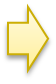 Кадастровая стоимость 20 кв.м. общей площади этой квартиры
КВАРТИРА
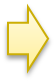 Кадастровая стоимость 
10 кв.м. общей площади этой комнаты
КОМНАТА
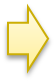 Кадастровая стоимость 50 кв.м. общей площади этого дома
ЖИЛОЙ ДОМ
1 миллион рублей
Единый недвижимый комплекс, в состав которого входит хотя бы
 1 жилое помещение (жилой дом)
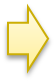 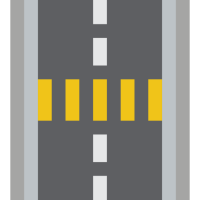 Динамика доходов муниципального дорожного фонда
Дорожный фонд Северо-Енисейского района на 2019 год
тыс. рублей
Источники формирования муниципального дорожного фонда
тыс. рублей
Снижение доходов дорожного фонда обусловлено нераспределением части трансфертов из краевого бюджета на 2019-2020 годы. На 2021 год трансферт из краевого бюджета не распределен.
Расходы за счет средств
 дорожного фонда
Ликвидация колей и других неровностей методами фрезерования, термопрофилирования или холодной регенерации старых конструктивных слоев с добавлением органических и неорганических материалов и укладкой нового слоя покрытия; 
содержание автомобильных дорог местного значения.
Отраслевая структура расходов межбюджетных трансфертов в 2019 году
Структура межбюджетных трансфертов, переданных бюджету района из краевого бюджета
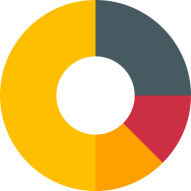 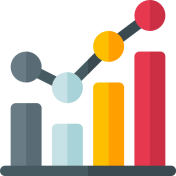 В структуре МБТ, передаваемых бюджету района из краевого бюджета:
70 % – целевые трансферты социальной направленности: образование (58 %), социальная политика (12 %)
25 % – трансферты на расходы по отрасли ЖКХ: переселение граждан из ветхого жилья, ремонт инженерных сетей
5 % – организация, ремонт дорог, приобретение имущества в муниципальную собственность, формирование земельных участков для предоставления многодетным семьям
тыс. рублей
тыс. рублей
*Межбюджетные трансферты (МБТ)- средства, предоставляемые одним бюджетом бюджетной системы Российской Федерации другому бюджету бюджетной системы Российской Федерации.
Дополнительное финансовое обеспечение переданных Красноярским краем государственных полномочий и финансовое обеспечение содержания дополнительных штатных единиц в сфере социальной политики на 2019 год
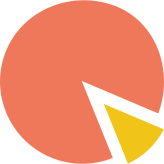 Источники внутреннего финансирования дефицита бюджета района
Динамика дефицита бюджета района
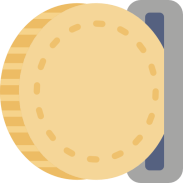 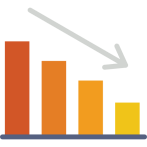 *Соблюдение  требований статьи 184.1 Бюджетного кодекса РФОбщий объем условно утверждаемых (утвержденных) расходов в случае утверждения бюджета на очередной финансовый год и плановый период (без учета расходов бюджета, предусмотренных за счет межбюджетных трансфертов из других бюджетов бюджетной системы Российской Федерации, имеющих целевое назначение) на первый год планового периода в объеме не менее 2,5 процента общего объема расходов бюджета, на второй год планового периода в объеме не менее 5 процентов общего объема расходов бюджета (абзац 5 пункта 3 статьи 184.1 Бюджетного кодекса Российской Федерации ) В бюджете Северо-Енисейского района на плановый период условно утверждаемые (утвержденные) расходы составляют:в 2020 году – 54 200,0 тыс. рублей или 2,7 % от общего объема  расходов бюджета;в 2021 году – 152 800,9 тыс. рублей или 7,9 % от общего объема  расходов бюджета.
Характеристика расходной 
части бюджета района 
на 2019 год
Муниципальные программы бюджета  района на 2019 год
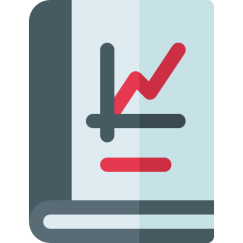 млн рублей
Это документы, определяющие:
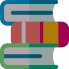 - цели и задачи государственной политики в определенной сфере 
- способы их достижения
- источники финансирования
- ожидаемые результаты
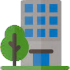 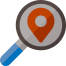 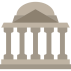 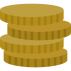 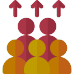 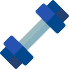 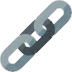 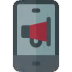 Доля субсидии на выравнивание обеспеченности муниципальных образований края по реализации ими их отдельных расходных обязательств от общего объема межбюджетных трансфертов перечисляемых из краевого бюджета в 2019 году
90 %
 доля программных расходов бюджета
=
13
муниципальных программ
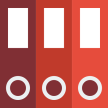 С текстом любой из муниципальных программ вы можете ознакомиться на сайте администрации Северо-Енисейского района: http://www.admse.ru/
Структура расходов бюджета района на 2017–2021 годы
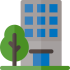 млн. рублей
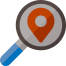 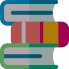 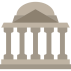 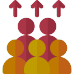 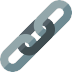 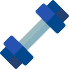 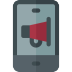 *в соответствии с решением Северо-Енисейского районного Совета депутатов от 09.07.2018 № 669-40 «Об  исполнении бюджета Северо-Енисейского района за 2017 год»

** в соответствии с решением о бюджете Северо-Енисейского района  от  01.12.2017 № 365-31 «О бюджете Северо-Енисейского района на 2018 год и плановый период 2019 - 2020 годов» . с учетом корректировки от 27.09.2018 №  514-41
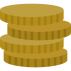 Субсидии, предоставляемые в соответствии со статьей 78.1 Бюджетного Кодекса Российской Федерации в 2019 году
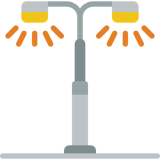 Доля субсидий в общем объеме расходов бюджета района
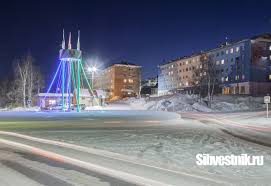 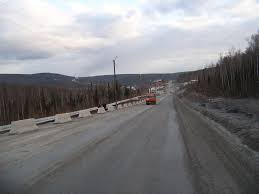 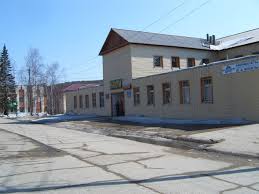 Муниципальная программа «Развитие образования»
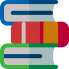 Основные направления расходов в 2019 году:
тыс. рублей
Цель:
обеспечение высокого качества образования на территории района, соответствующего потребностям граждан и перспективным задачам развития экономики, организация отдыха и оздоровления детей.
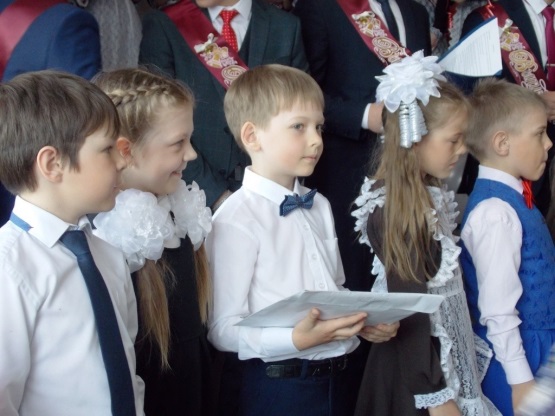 Доля средств краевого бюджета в общем объеме финансирования муниципальной программы «Развитие образования»
тыс. рублей
РАЗМЕР ПЛАТЫ ЗА ПРИСМОТР И УХОД ЗА ДЕТЬМИ В СЕВЕРО-ЕНСИЕЙСКОМ РАЙОНЕ в муниципальных бюджетных дошкольных образовательных учреждениях*:1) в десятичасовых дошкольных группах – 1530,00 рублей в месяц;2) в двенадцатичасовых дошкольных группах – 1690,00 рублей в месяц.ПРЕДОСТАВЛЕНИЕ КОМПЕНСАЦИИ РОДИТЕЛЯМ производится в соответствии с постановлением Правительства Красноярского края от 25.11.2014 № 561-пКОМПЕНСАЦИЯ ВЫПЛАЧИВАЕТСЯ за счет средств субвенции бюджетам муниципальных образований на выплату и доставку компенсации родительской платы за присмотр и уход за детьми в образовательных организациях края.
БЕСПЛАТНОЕ ПИТАНИЕ УЧАЩИХСЯ В СЕВЕРО-ЕНИСЕЙСКОМ РАЙОНЕ
в общеобразовательных учреждениях района производится в соответствии с Законом Красноярского края от 02.11.2000 № 12-961 «О защите прав ребенка»  и решением районного Совета депутатов от 31.01.2011 № 226-16 «О бесплатном питании учащихся общеобразовательных учреждений»Бесплатное питание учащихся в Северо-Енисейском районе производится за счет:
Субвенции бюджетам муниципальных образований на обеспечение питанием обучающихся в муниципальных и частных общеобразовательных организациях по имеющим государственную аккредитацию основным общеобразовательным программам без взимания платы в соответствии с Законом края от 27 декабря 2005 года № 17-4377
Расходов, связанных с обеспечением бесплатным питанием учащихся общеобразовательных школ района, не имеющих права на обеспечение бесплатным питанием в соответствии с пунктом 6 статьи 11 Закона от 02 ноября 2000 года № 12-961 «О защите прав ребенка»
Снижение объёма субвенции в 2018 году связано с повышением уровня величины прожиточного минимума при определении права на получение компенсации родителям.
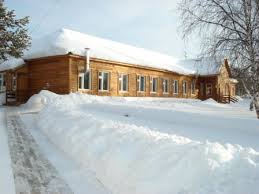 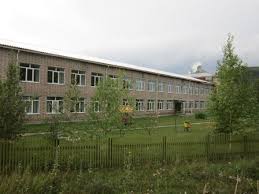 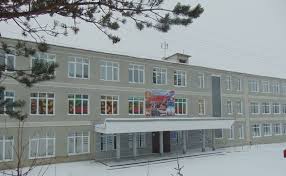 Объём средств направленных на питание рассчитан из ежедневной суммы расходов на одного обучающегося в возрасте от 6 до 10 лет включительно - 74,71 рублей, на одного обучающегося от 11 до 18 лет включительно -  86,87 рублей.
* постановление администрации Северо-Енисейского района от 14.11.2018 № 391-п «Об установлении размера платы за присмотр и уход за детьми в муниципальных бюджетных дошкольных образовательных учреждениях и муниципальных бюджетных образовательных учреждениях, в структуру которых входят дошкольные группы»
Дополнительное финансовое обеспечение переданных Красноярским краем отдельных государственных полномочий и  финансовое обеспечение дополнительных мероприятий по охране и укреплению здоровья детей, проживающих в Северо-Енисейском районе
Набор продуктов питания или готовых блюд и их транспортировки в лагеря с дневным пребыванием детей
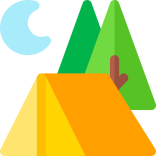 Путевки в краевые загородные оздоровительные лагеря,  расположенные на территории Красноярского края для детей в возрасте от 7 до 18 лет, являющихся гражданами Российской Федерации, проживающих на территории Северо-Енисейского района и не относящихся к категориям детей
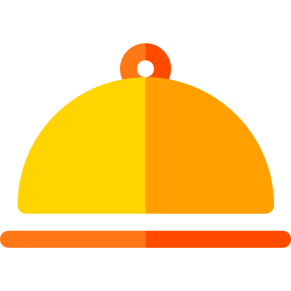 100 % стоимости 15 путевок (средства бюджета района) 281,6 тыс. руб.
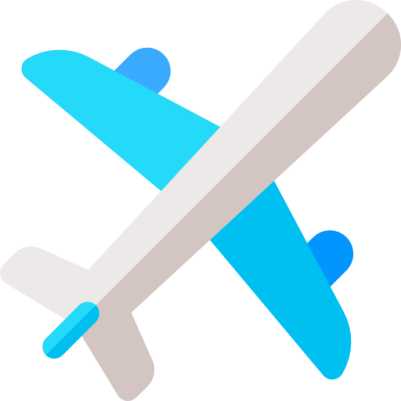 Содержание 3,5 ставок педагогов дополнительного образования, исполняющих функции по сопровождению детей с 03.07.2019 по 28.08.2019 года в сумме 302,8 тыс. рублей
сеть образовательных учреждений включает:
Дошкольное образование
В системе дошкольного образования по состоянию на 01.09.2018 функционирует 6 дошкольных учреждений. Кроме этого в трех школах работают 6 дошкольных групп полного дня.
Общее количество мест в учреждениях, реализующих программы дошкольного образования в 2019 году планируется 743 места.
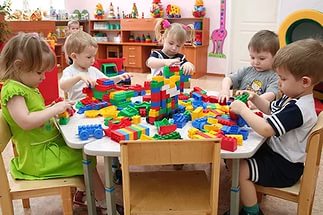 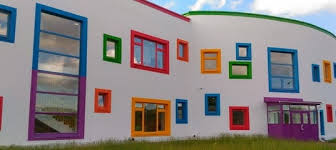 Общее образование
Система общего образования состоит из 7 муниципальных общеобразовательных учреждений, из них 6 средних общеобразовательных школ и 1 основная общеобразовательная школа.
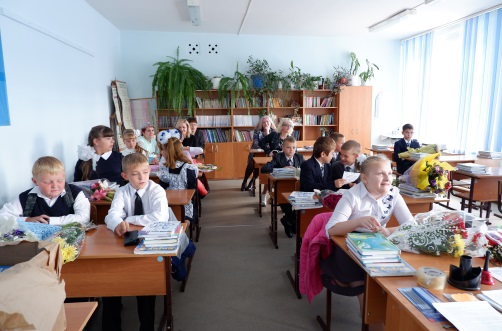 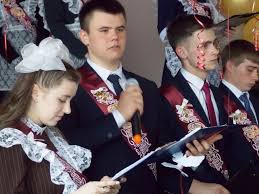 Дополнительное образование детей
В муниципальной системе образования действует 2 учреждения дополнительного образования детей. 
По состоянию на 01.09.2018 доля детей, занимающихся дополнительным образованием, составляет 71% от общей численности детей в возрасте от 5 до 18 лет.
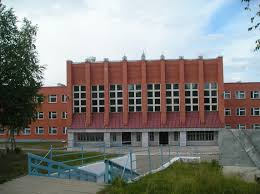 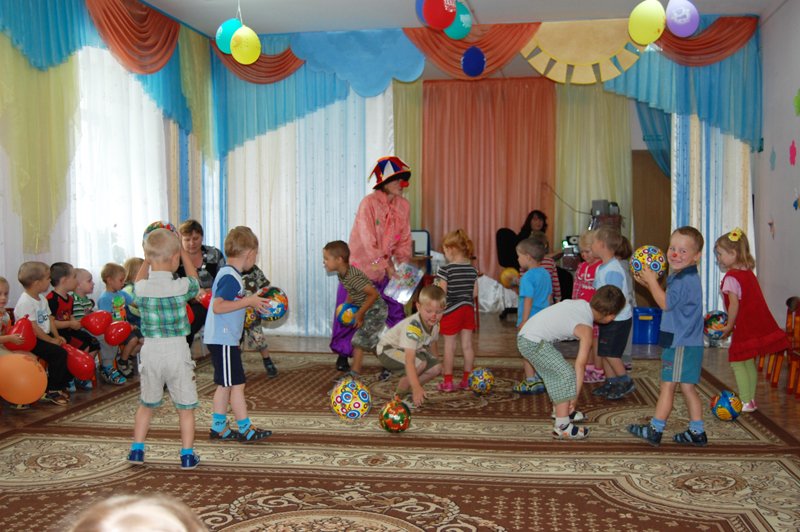 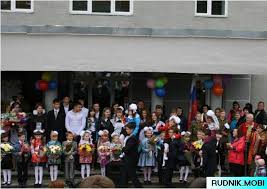 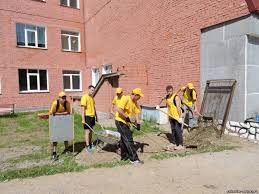 Муниципальная программа «Система социальной защиты граждан в Северо-Енисейском районе»
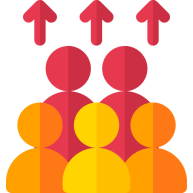 Цель:
повышение качества и доступности предоставления услуг по социальному обслуживанию; повышение качества жизни и степени социальной защищенности отдельных категорий граждан, проживающих в районе, путем предоставления дополнительных мер социальной поддержки и социальной помощи.
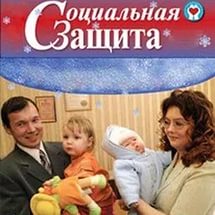 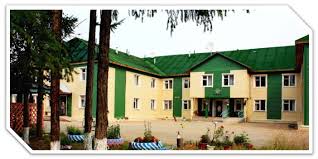 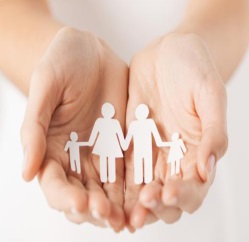 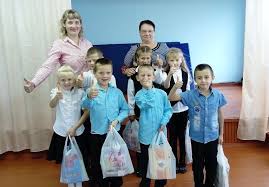 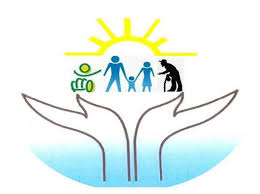 Основные результаты муниципальной программы «Система социальной защиты граждан в Северо-Енисейском районе» :
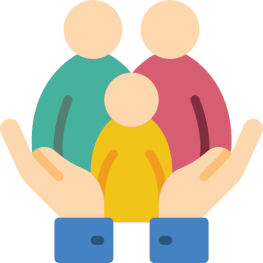 тыс. рублей
Муниципальная программа             «Реформирование и модернизация жилищно-коммунального хозяйства и повышение энергетической эффективности»
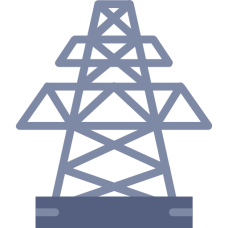 Цель:
обеспечение населения района качественными жилищно-коммунальными услугами; формирование целостности и эффективной системы управления энергосбережением и повышением энергетической эффективности; обеспечение населения и организаций района топливом для нужд отопления и лесоматериалом для проведения ремонтно-строительных работ.
Основные направления расходов в 2019 году
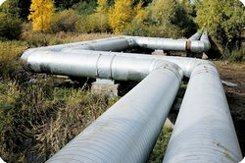 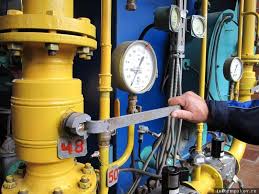 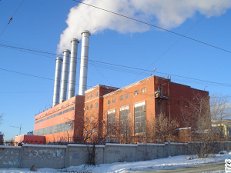 Основные направления расходов в 2019 году
тыс. рублей
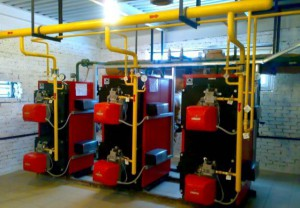 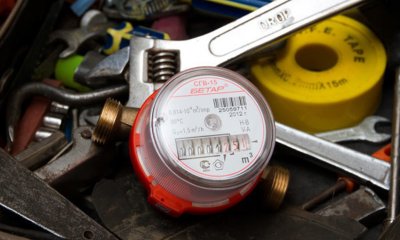 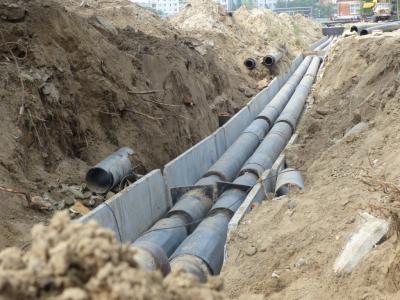 Основные результаты при реализации муниципальной программы «Реформирование и модернизация жилищно-коммунального хозяйства и повышение энергетической эффективности»
Муниципальная программа «Защита населения и территории Северо-Енисейского района от чрезвычайных ситуаций природного и техногенного характера»
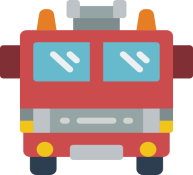 Цель:
повышение эффективности защиты территории и населения Северо-Енисейского района
Основные направления расходов в 2019 году
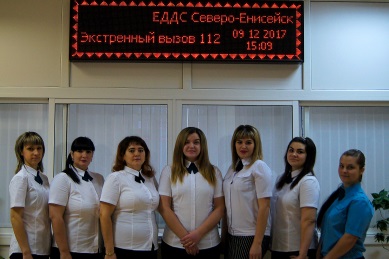 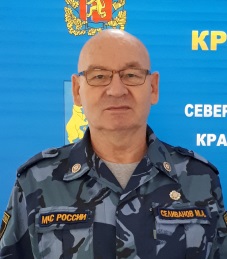 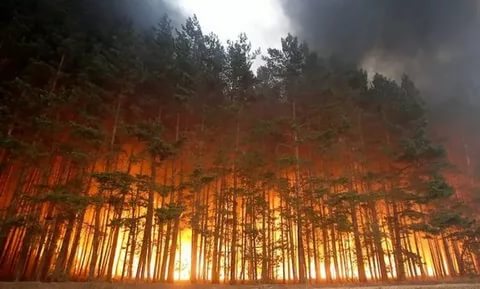 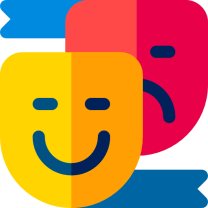 Муниципальная программа «Развитие культуры»
Основные направления расходов в 2019 году
тыс. рублей
Цель:
создание и сохранение благоприятных условий для устойчивого развития сферы культуры, создание единого культурного пространства и сохранения культурного наследия, развития культурного и духовного потенциала населения Северо-Енисейского района
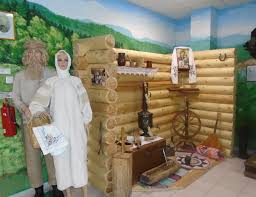 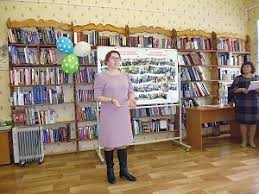 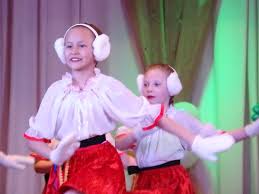 Основные направления расходов в 2019 году
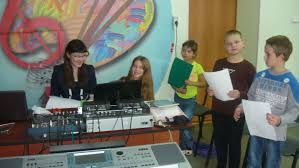 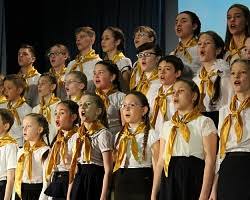 Основные результаты при реализации муниципальной программы «Развитие культуры»
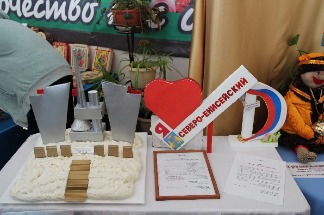 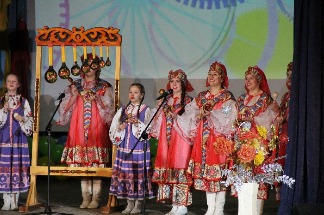 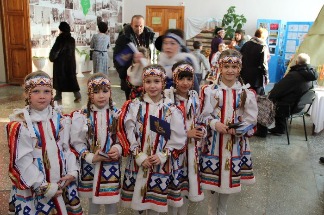 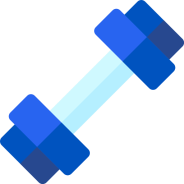 Муниципальная программа «Развитие физической культуры, спорта и молодежной политики»
Цель:
создание условий, обеспечивающих возможность граждан систематически заниматься физической культурой и спортом, повышение конкурентоспособности спорта Северо-Енисейского района на спортивной арене края;   создание условий для развития потенциала молодежи и его реализации в интересах развития Северо-Енисейского  района; создание благоприятных условий для оздоровления населения Северо-Енисейского района.
Основные направления расходов в 2019 году
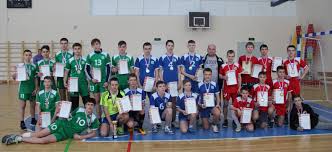 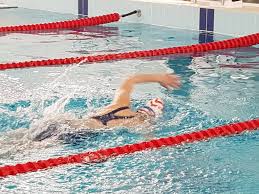 Муниципальная программа «Развитие транспортной системы Северо-Енисейского района»
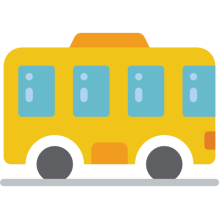 тыс. рублей
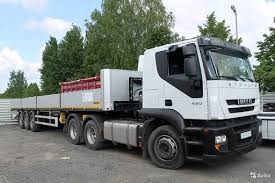 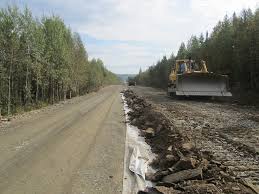 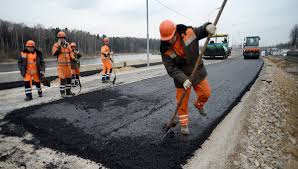 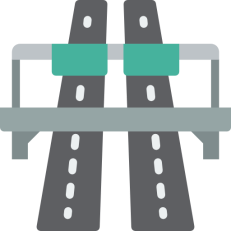 .
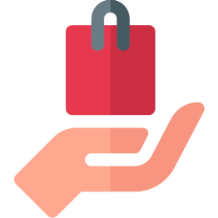 Муниципальная программа «Развитие местного самоуправления»
Цель: 
содействие повышению комфортности условий жизнедеятельности населения в Северо-Енисейском районе.
Основные направления расходов в 2019 году
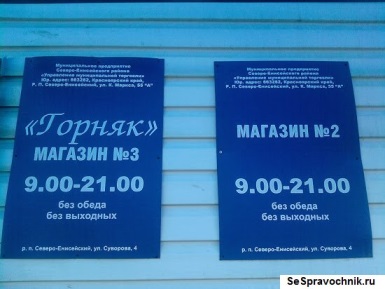 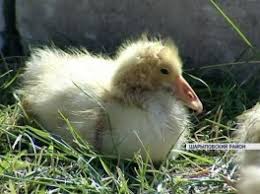 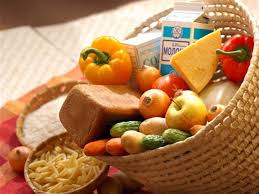 Муниципальная программа «Создание условий для обеспечения доступным и комфортным жильем граждан Северо-Енисейского района»
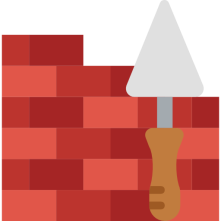 Цель:
повышение доступности жилья и улучшение жилищных условий граждан, проживающих на территории Северо-Енисейского района.
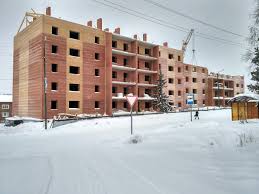 Основные направления расходов в 2019 году
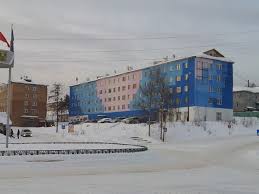 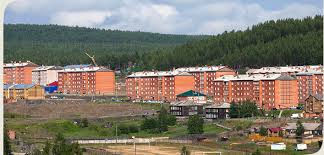 Строительство и реконструкция объектов муниципальной собственности
всего расходов:
на 2019 год - 128 234,2на 2020 год – 145 010,3
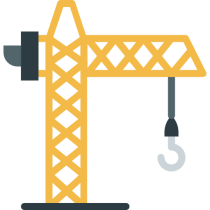 тыс. рублей
Создание комфортных условий проживания граждан 94 058,2
Коммунальное хозяйство 66 376,0
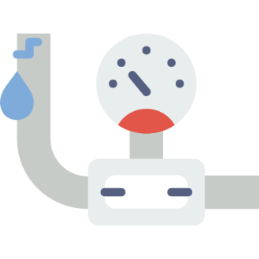 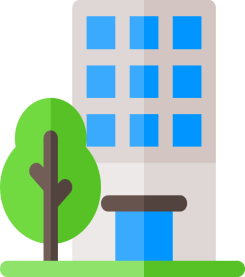 Административная сфера
47800,0 - административное здание, ул. Ленина, 48 А, гп Северо-Енисейский
на 2019 год
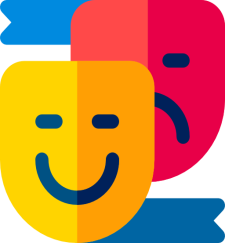 Сфера культуры
65010,3 -здание районного дома культуры «Металлург», ул. Ленина, 9, гп Северо-Енисейский на 2020 год
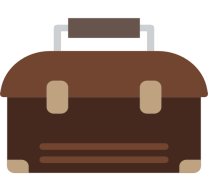 * полный перечень строек и объектов на 2019 год и плановый период 2020 - 2021 годов представлен в приложении 10 к решению Северо-Енисейского районного Совета депутатов  от       №
Структура капитального ремонта объектов муниципальной собственности
тыс. рублей
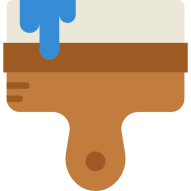 на 2020 год – 25 037,4
на 2019 год – 46 754,8
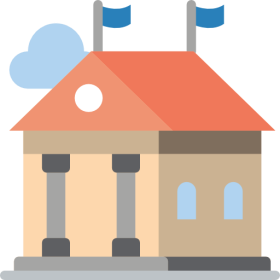 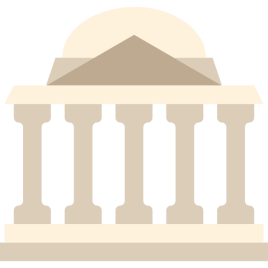 * полный перечень объектов недвижимого имущества, находящихся в муниципальной собственности, подлежащих капитальному ремонту  на 2019 год и плановый период 2020-2021 годов  представлен в приложении 11 к решению Северо-Енисейского районного Совета депутатов  от       №
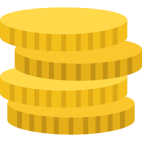 Муниципальная программа «Управление муниципальными финансами»
Цель: 
обеспечение долгосрочной сбалансированности и устойчивости бюджетного процесса Северо-Енисейского района, повышение качества и прозрачности управления муниципальными финансами.
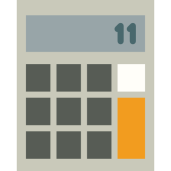 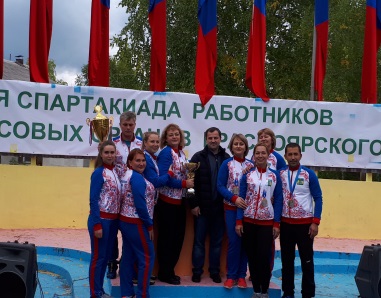 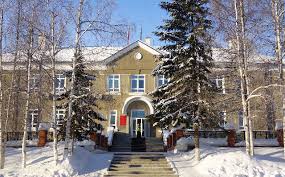 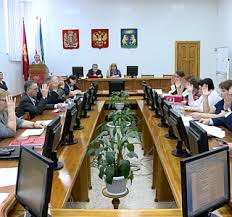 Основные направления расходов в 2019 году
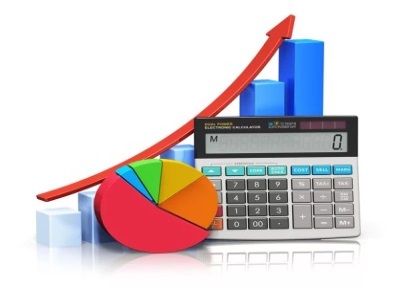 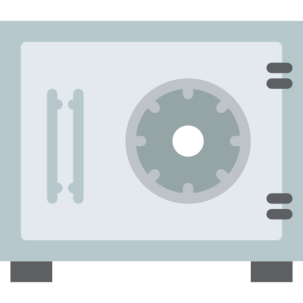 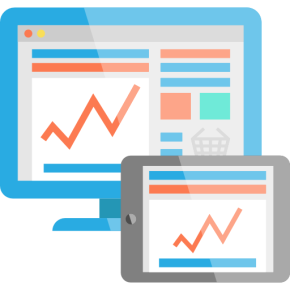 Муниципальная программа «Содействие развитию гражданского общества»
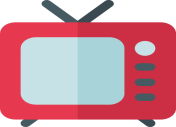 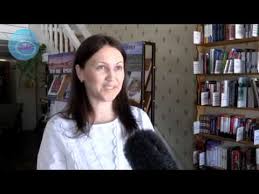 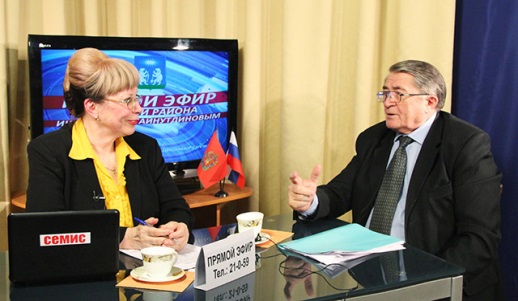 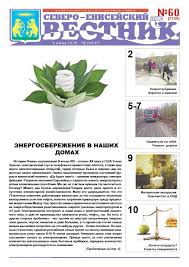 Основные направления расходов в 2019 году:
           688,4 тыс. рублей  - производство и размещение материалов о деятельности и  решениях органов местного самоуправления, иной социально-значимой информации в газете «Северо-Енисейский ВЕСТНИК» и ее приложениях
             
        24 309,0 тыс. рублей - обеспечение деятельности муниципального казенного учреждения «Северо-Енисейская муниципальная информационная служба»
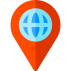 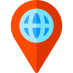 Основные направления расходов 2019 году
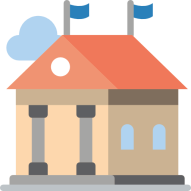 Муниципальная программа «Управление муниципальным имуществом»
тыс. рублей
Цель: 
эффективное управление и использование муниципального имущества, повышение уровня материально-технической базы административно-социальной сферы Северо-Енисейского района.
Основные результаты:
Основные направления расходов 2019 году
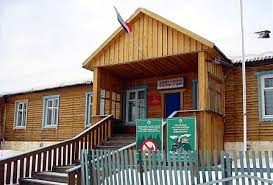 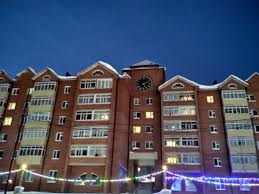 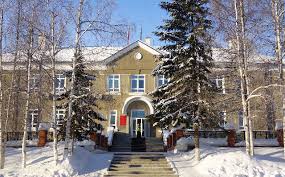 Муниципальная программа «Благоустройство»
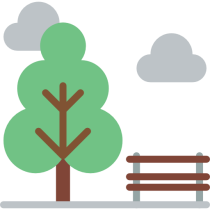 Цель:
создание максимально благоприятных, комфортных и безопасных условий для проживания и отдыха жителей Северо-Енисейского района
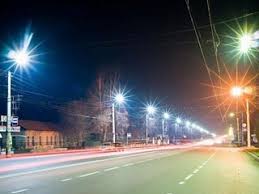 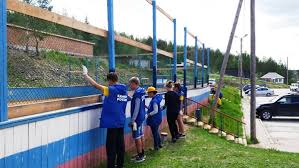 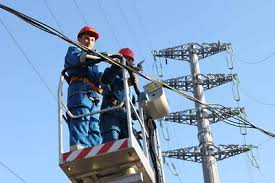 Основные направления расходов в 2019 году
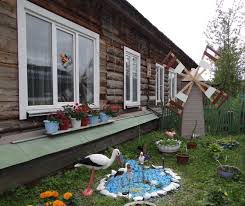 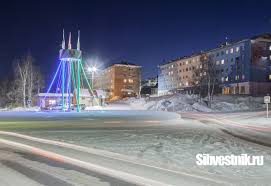